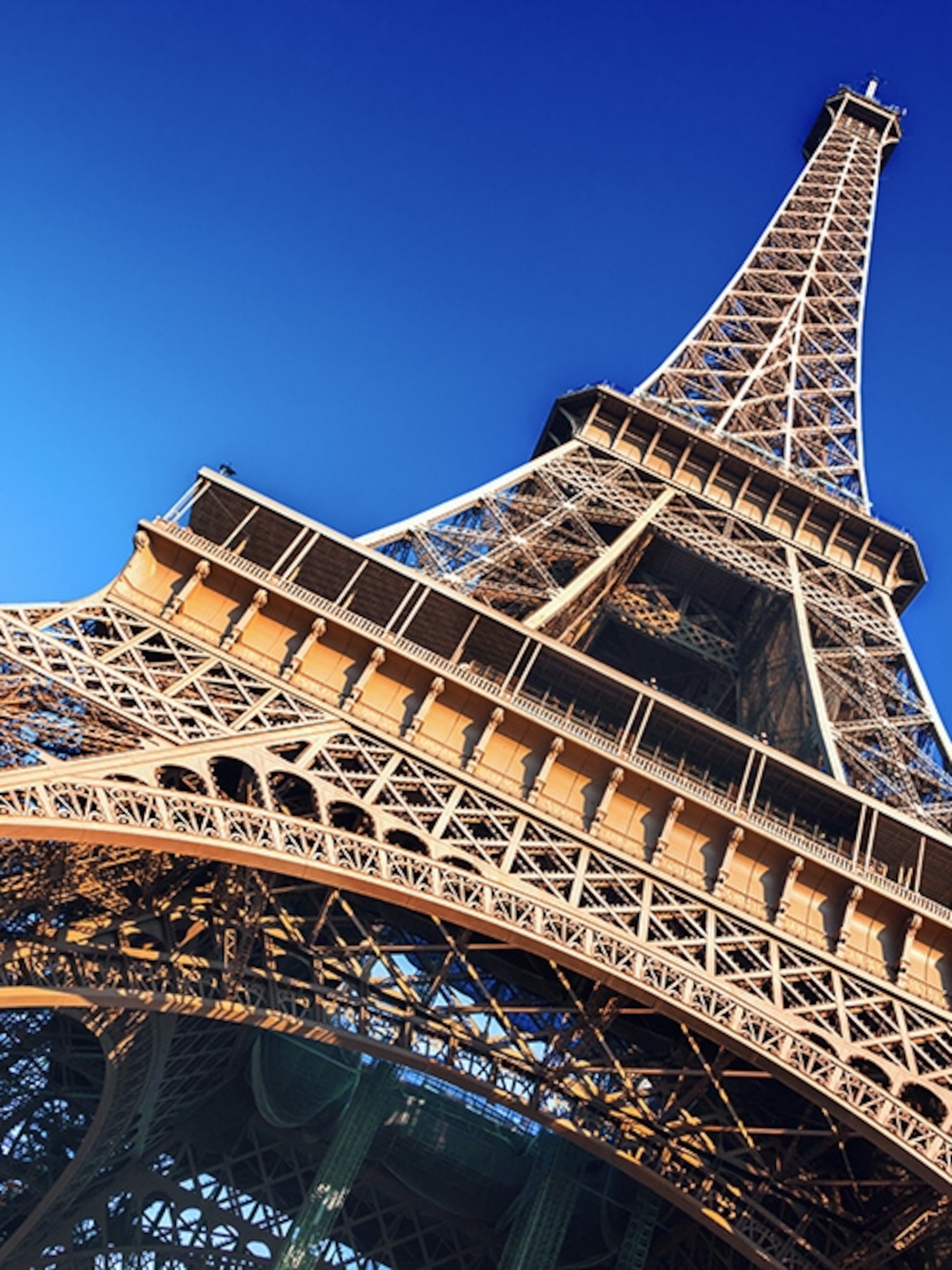 Avez vous Valentines Day
fun with our virtual 
balloon race
from Paris
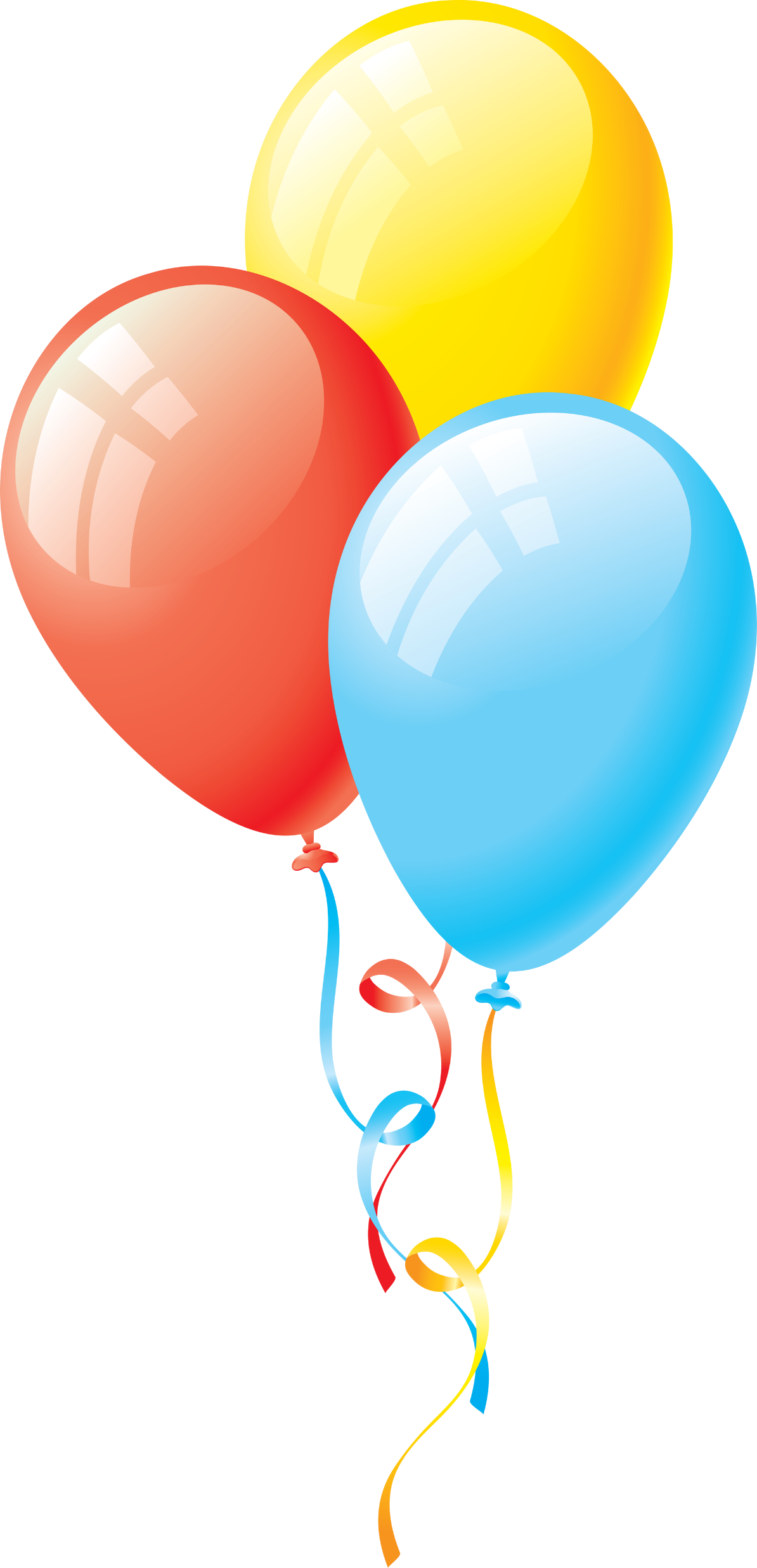 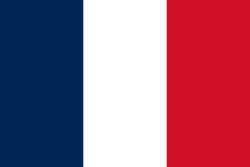 £4
each
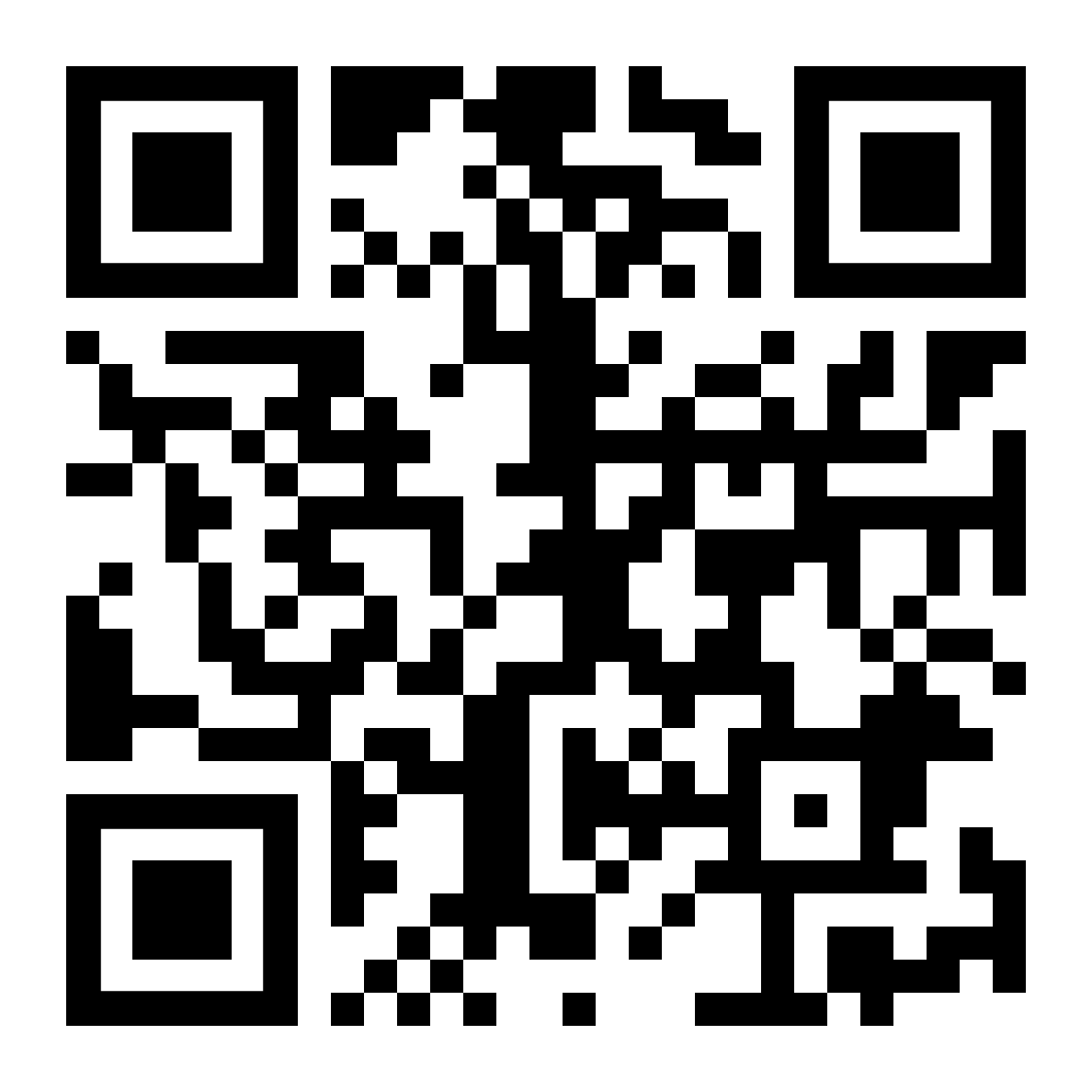 Launch Noon 14th February 
from the Eiffel Tower
Go to https://ecoracing.co/user/page/???  
right now and buy lots of balloons for
UK Poverty Charity
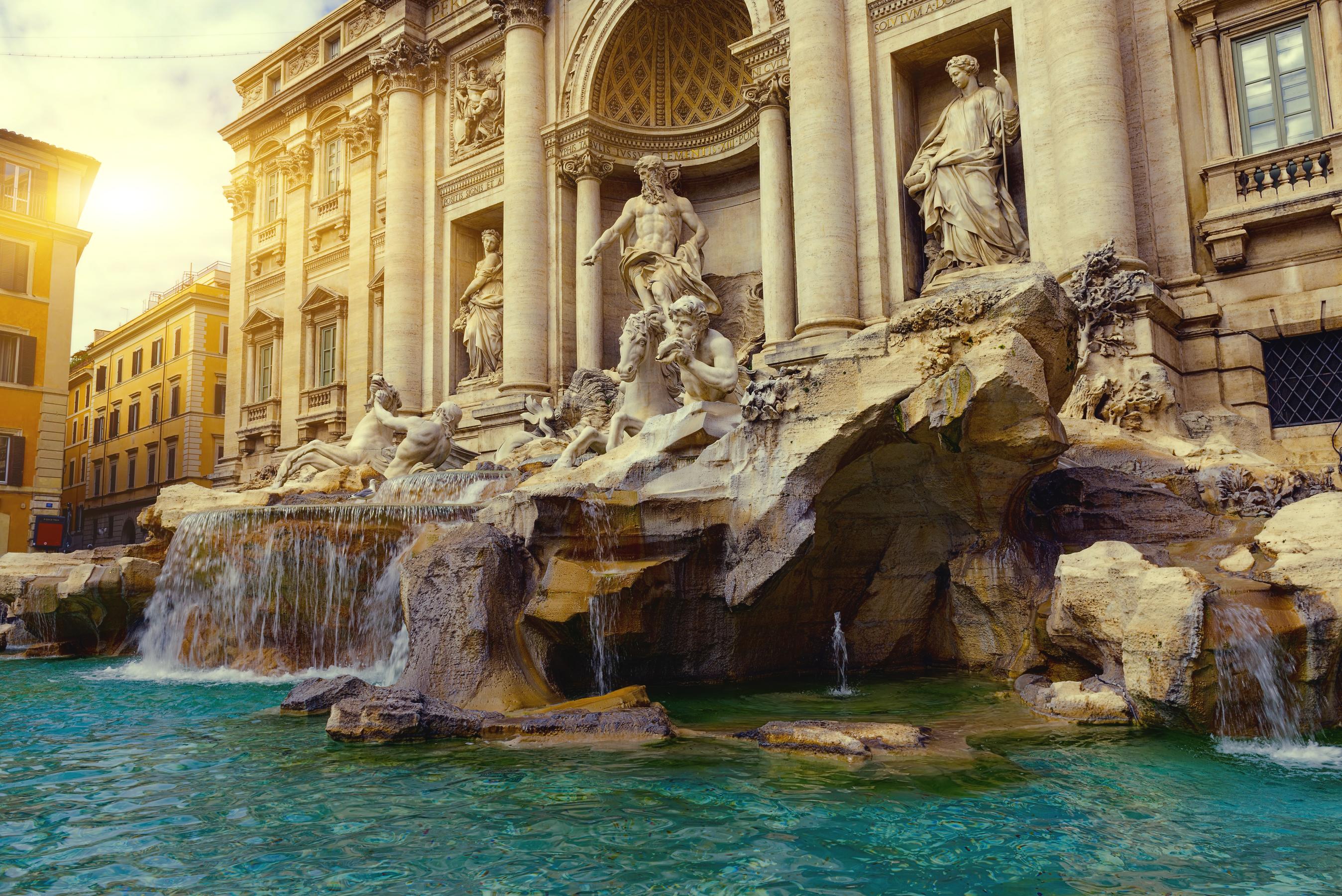 Valentines Day
virtual balloon race 
fun from Rome
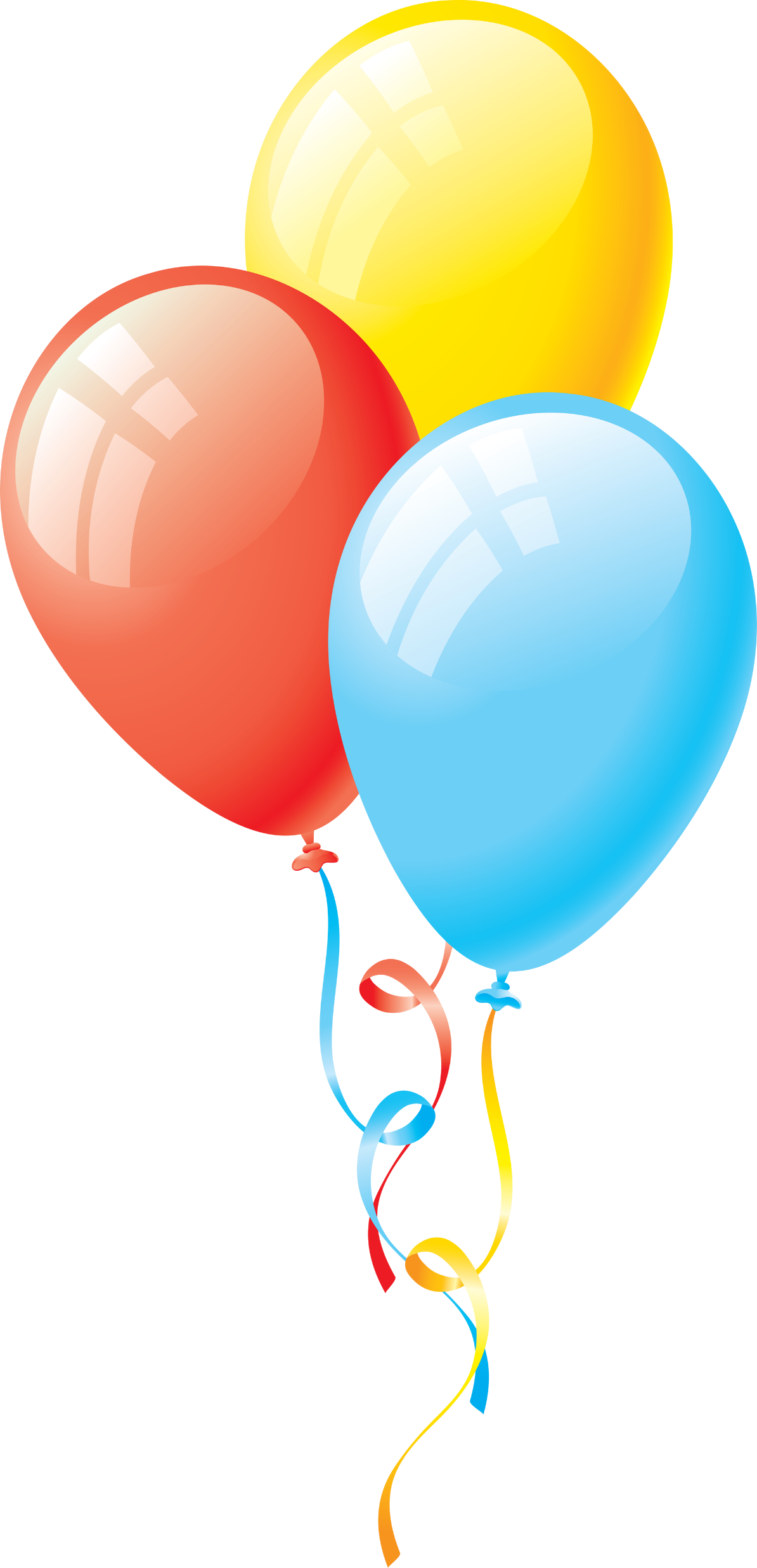 £4
each
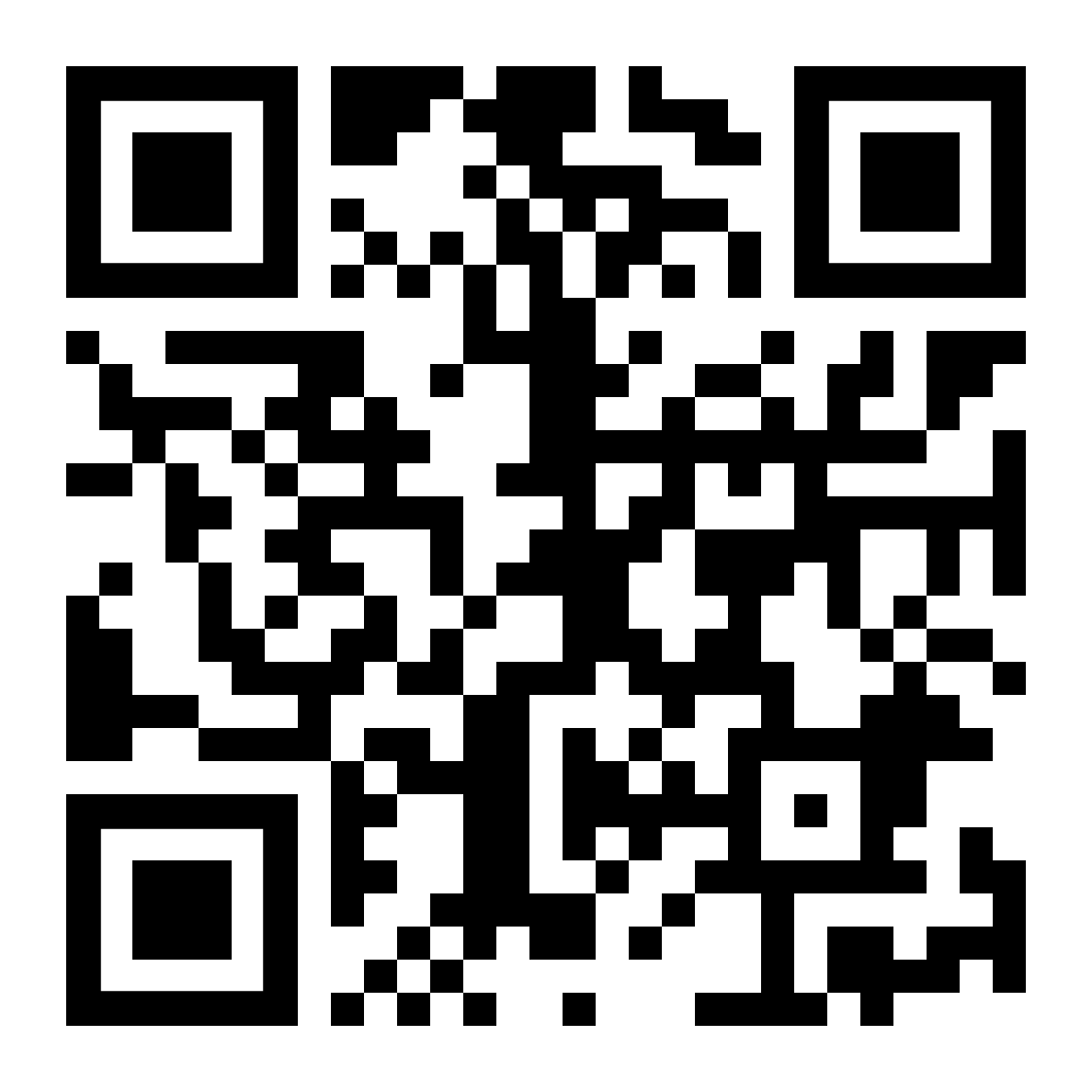 Launch Noon 14th February 
from the Trevi Fountain
Go to https://ecoracing.co/user/page/???  
right now and buy lots of balloons for
UK Poverty Charity